“ESTUDIO ANALÍTICO PROCEDIMIENTOS PRE CONTRACTUALES ESPECIALES DEL EJÉRCITO ECUATORIANO PARA LA ADQUISICIÓN DE BIENES, EJECUCIÓN DE OBRAS O PRESTACIÓN DE SERVICIOS DE CARÁCTER ESTRATÉGICO”.
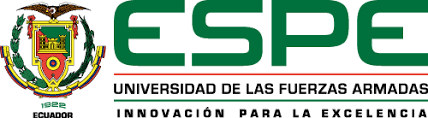 MAYO. DE CB. ESPINOZA CHRISTIAN
MAYO. DE I. ACOSTA WILSON
TCRN. EMS. SÁNCHEZ MILTON
DIRECTOR DE TESIS
SUMARIO
1
2
Estudio analítico procedimientos pre contractuales especiales del Ejército Ecuatoriano para la adquisición de bienes, ejecución de obras o prestación de servicios de carácter estratégico”.
3
4
5
Conclusiones y recomendaciones
6
7
8
EL PROBLEMA
PREGUNTAS DE INVESTIGACIÓN
OBJETIVOS
ESTADO DEL ARTE
LA HONORABLE JUNTA DE DEFENSA NACIONAL
PROCESO PREVIO PARA LA CONTRATACIÓN EN LA DIRECCIÓN DE CONTRATACIÓN DE BIENES ESTRATÉGICOS DEL MIDENA
ETAPAS EN LOS PROCESOS DE CONTRATACIÓN DE BIENES ESTRATÉGICOS
TIPOS DE CONTRATACIONES
ORGANIZACIÓN DE LAS FUERZAS ARMADAS PARA LA CONTRATACIÓN DE BIENES, OBRAS Y SERVICIOS.
ANÁLISIS COMPARATIVO
ANALISIS COMPARATIVO
ANÁLISIS COMPARATIVO
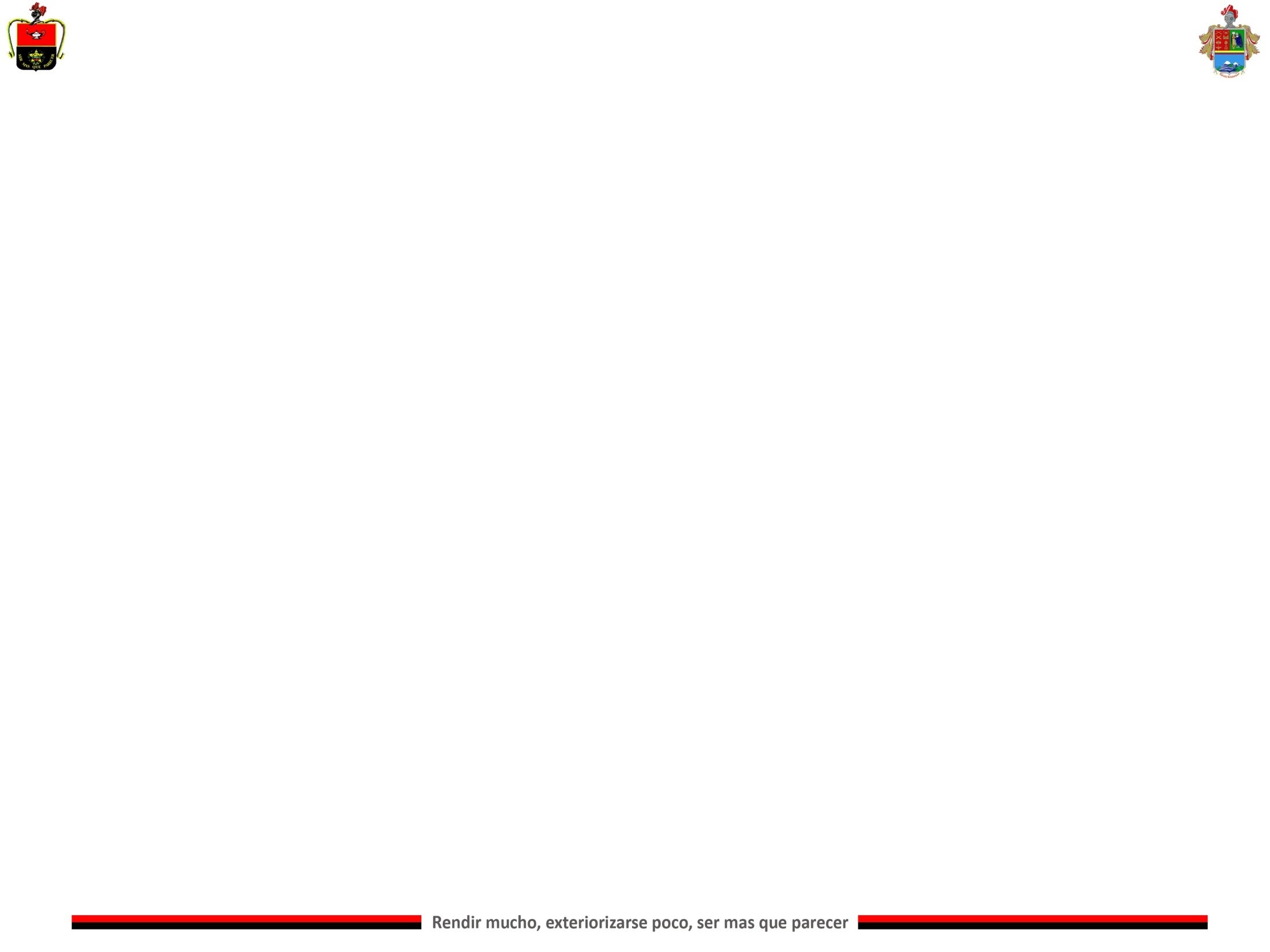 ANALISIS COMPARATIVO
CONCLUSIONES
CONCLUSIONES
CONCLUSIONES
CONCLUSIONES
CONCLUSIONES
CONCLUSIONES
CONCLUSIONES
CONCLUSIONES
RECOMENDACIONES
RECOMENDACIONES
RECOMENDACIONES
RECOMENDACIONES